제36차 대한당뇨병학회 춘계학술대회
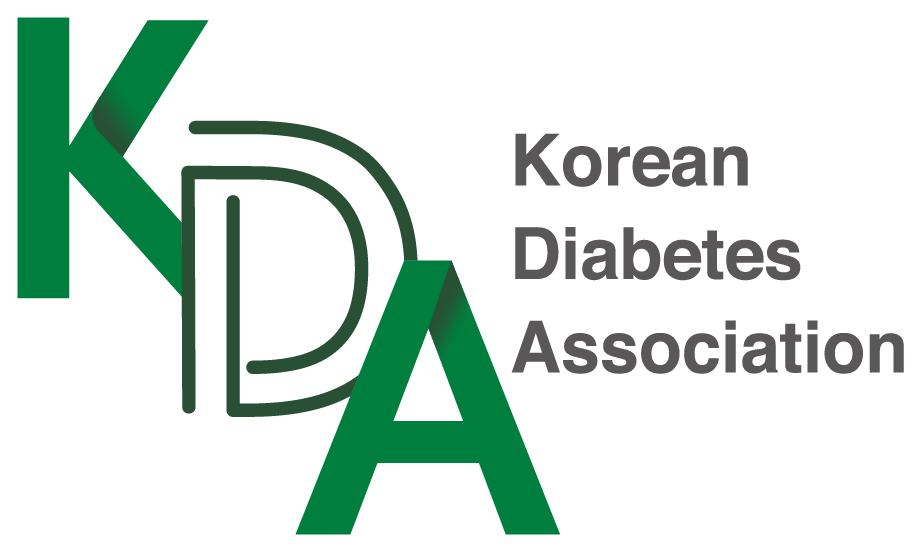 슬라이드 타이틀
슬라이드 본문
최소 포인트는 맑은 고딕 기준 14 pt를 권장합니다.